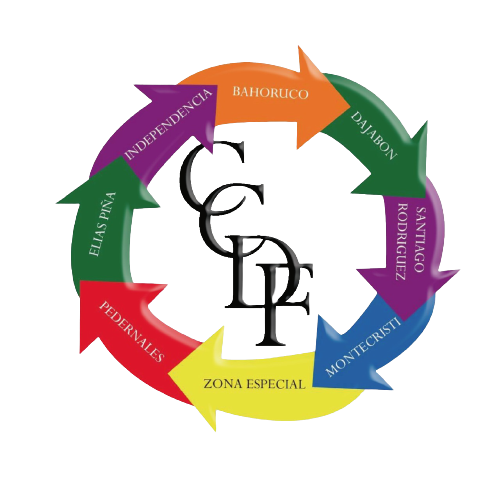 Informe De medición de la Calidad de los servicios ofrecidos por el
 Consejo de Coordinación Zona Especial Desarrollo Fronterizo
Septiembre2022-Marzo 2023
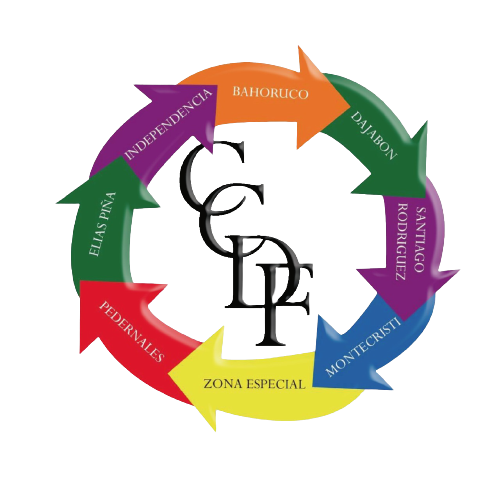 Objetivo
En el siguiente informe se  proyecta la calidad de los servicios en exoneración de impustos que ofrece el Consejo de Coordinación  Zona Especial De Desarrollo Fronterizo en 5 diferentes dimensiones. 

La misma fue realizando a partir del uso del servicio en el periodo de tiempo que compete el mes de Septiembre 2022 hasta Marzo 2023.
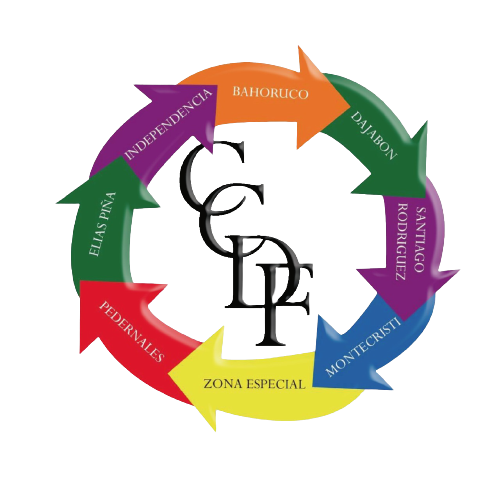 Ficha técnica
Universo   	      Empresas de la Zona Fronteriza Acogidas a la Ley 12-21 (antigua 28-01).

Muestra	                       13 Empresas que utilizan con regularidad los siguientes servicios:
                                         -Tramitación de Exoneración de Impuestos

Método a utilizar	      Encuesta a realizar vía telefónica
Responsable                  Gabriela Gonzalez (Analista de Calidad).
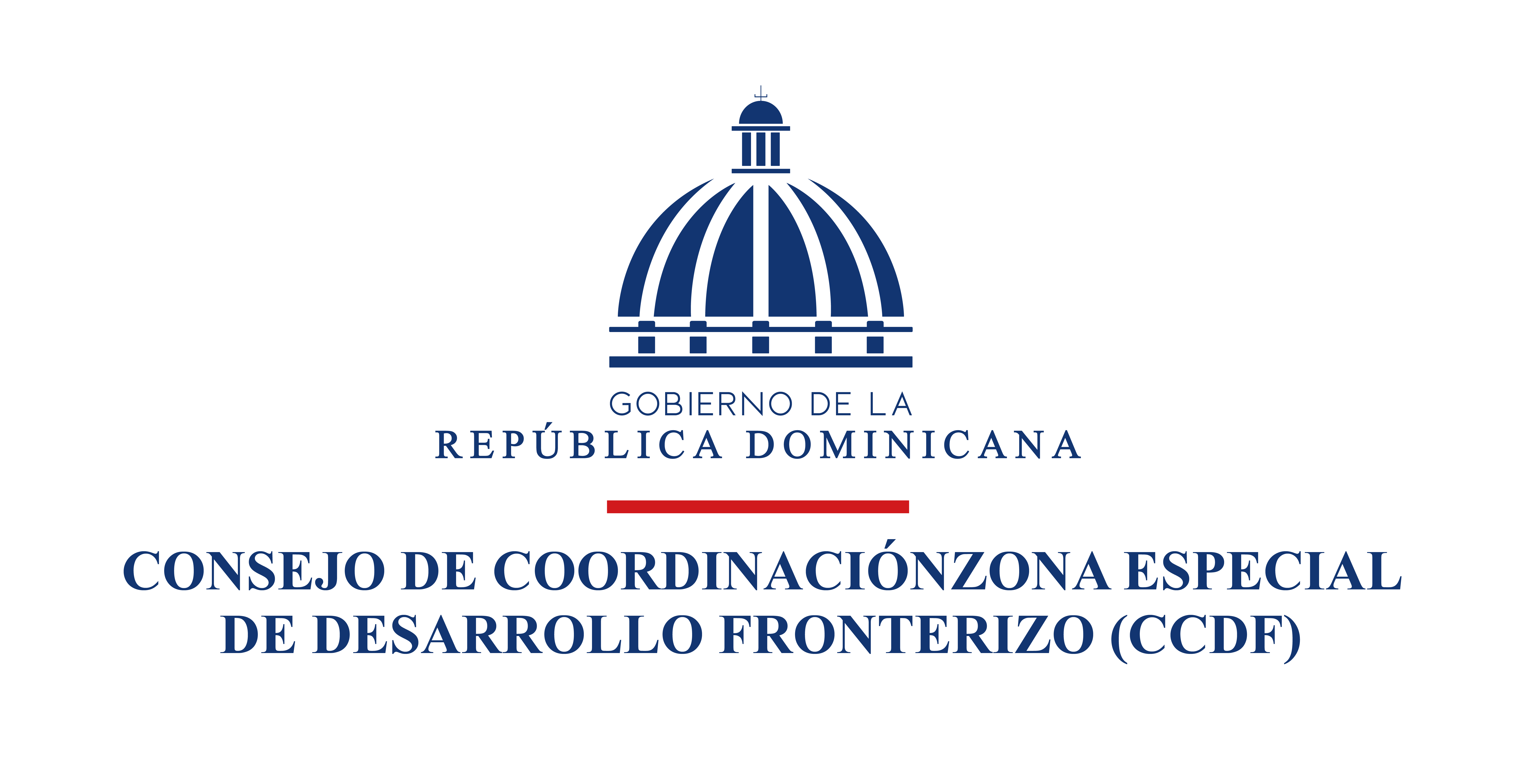 Muestra total de 13 ciudadanos/clientes      100%
DIMENSION: ACCESIBILIDAD
Promedio de satisfacción de la dimensión
Muy bueno 69%
Bueno 23%
Neutro 0%
Malo 0%
Muy malo  8%
83%
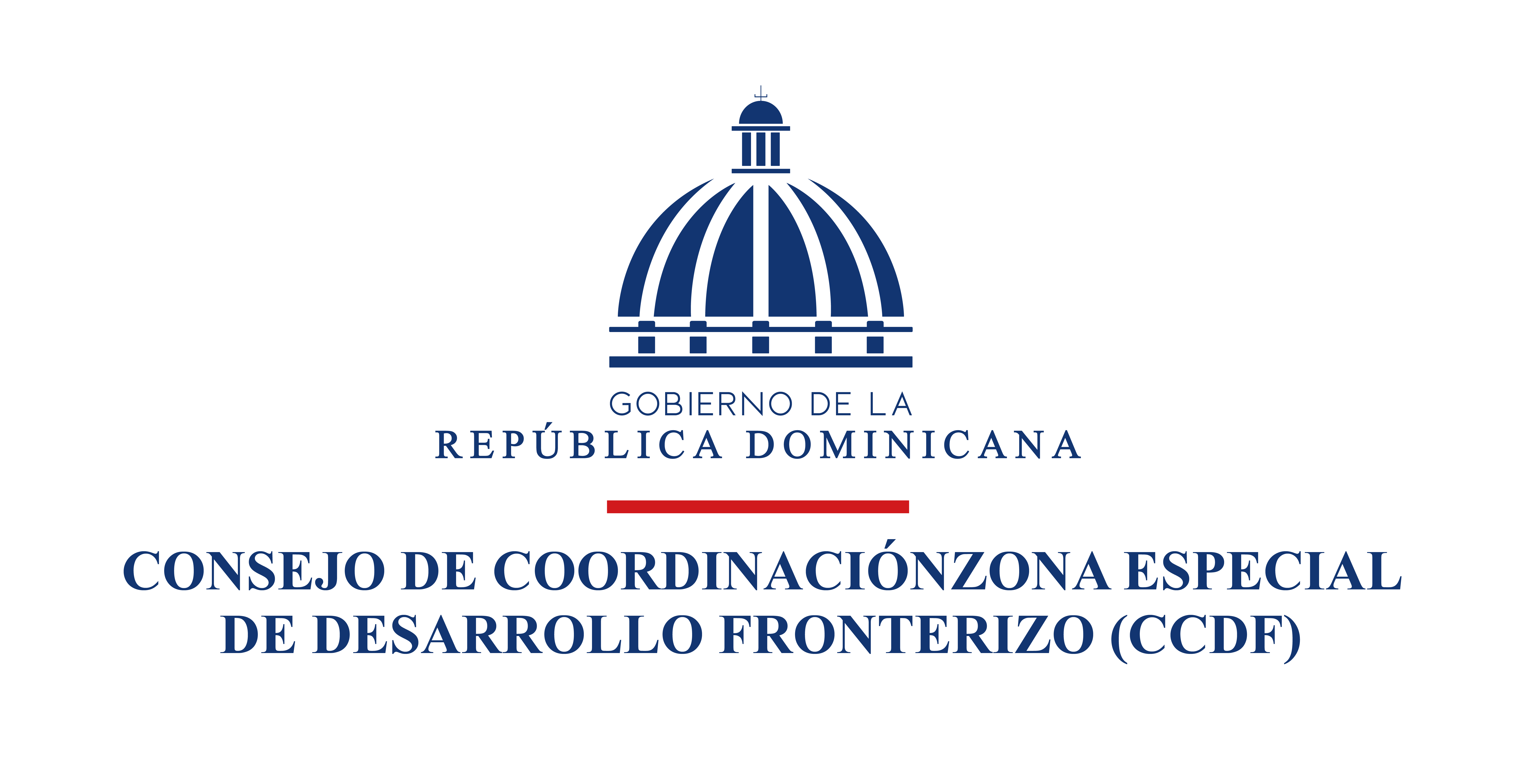 Muestra total de 13 ciudadanos/clientes      100%
DIMENSION: FIABLIDAD
88%
Promedio de satisfacción de la dimensión
Muy bueno 85%
Bueno 8%
Neutro 0%
Malo 0%
Muy malo 8%
83%
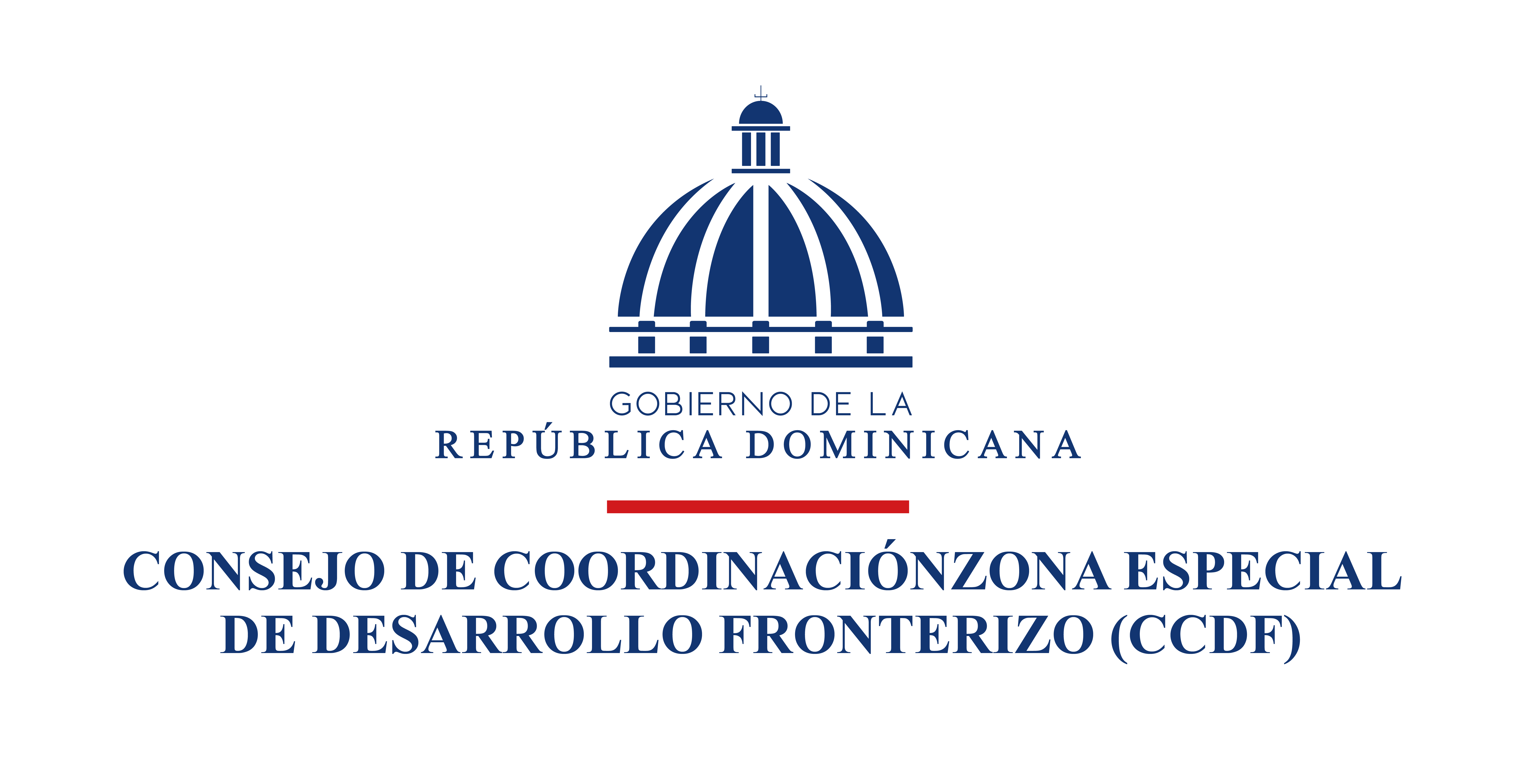 Muestra total de 13 ciudadanos/clientes      100%
DIMENSIÓN: CAPACIDAD DE RESPUESTA
Promedio de satisfacción de la dimensión
Muy bueno 38%
Bueno 54%
Neutro 0%
Malo 8%
Muy malo  0%
83%
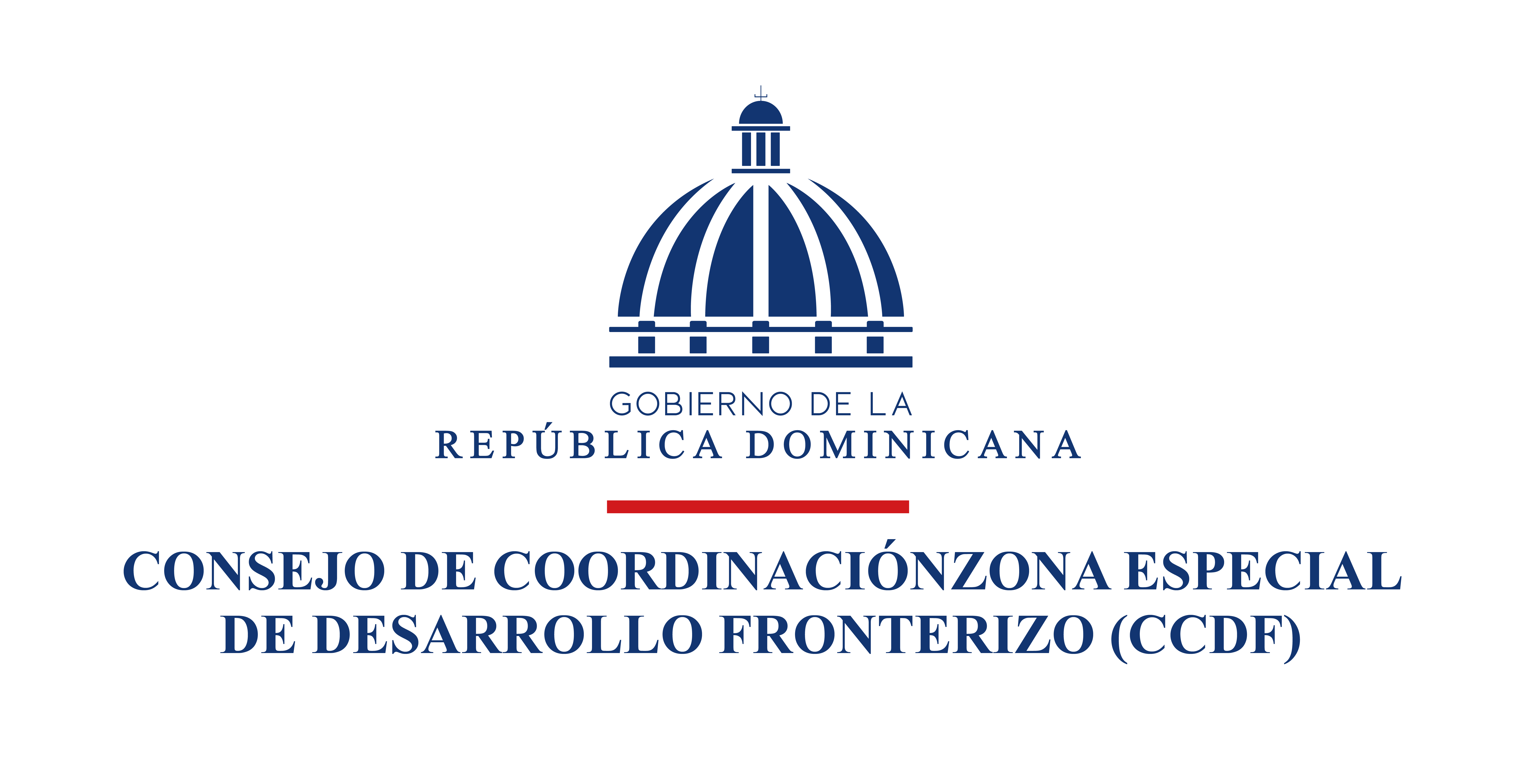 Muestra total de 13 ciudadanos/clientes      100%
DIMENSION: PROFESIONALIDAD
Promedio de satisfacción de la dimensión
Muy bueno 92%
Bueno 0%
Neutro 8%
Malo 0%
Muy malo  0%
83%
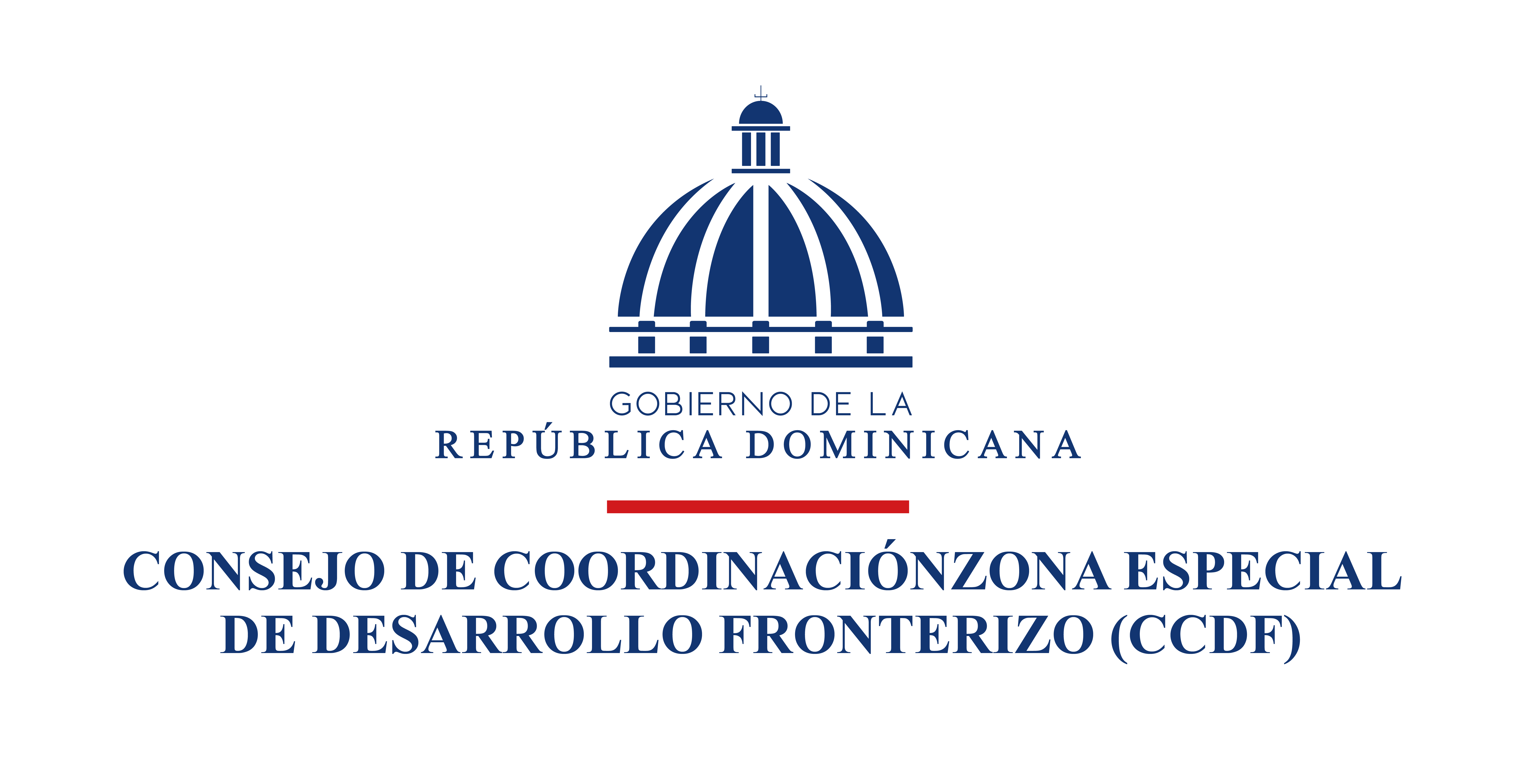 Muestra total de 13 ciudadanos/clientes      100%
DIMENSIÓN: AMABILIDAD
Promedio de satisfacción de la dimensión
Muy bueno 100%
Bueno 0%
Neutro 0%
Malo 0%
Muy malo  0%
83%
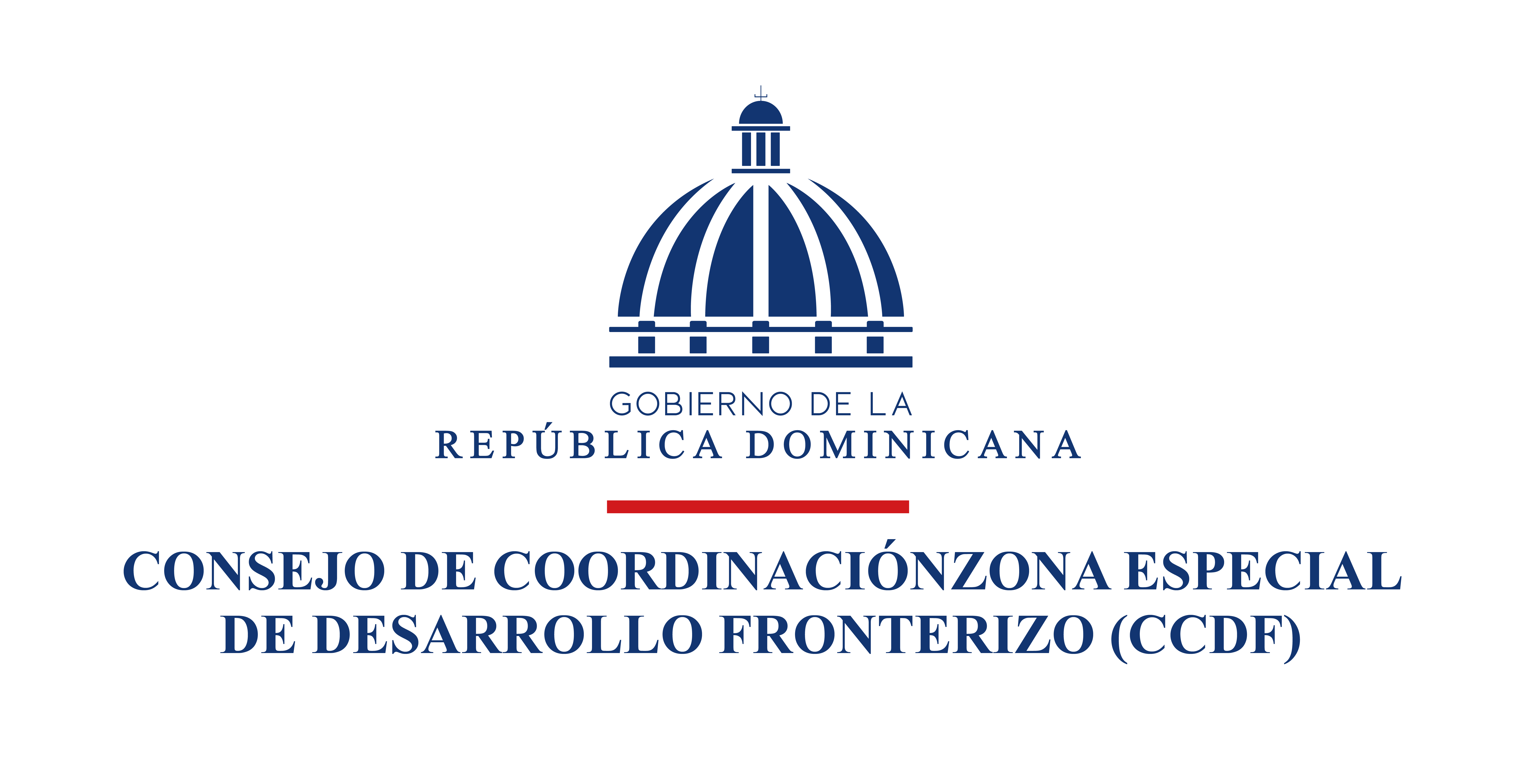 Muestra total de 13 ciudadanos/clientes      100%
Perfil del encuestado